Especialização em Saúde da FamíliaPrevenção do Câncer de Colo Uterino e de Mama em uma Estratégia de Saúde da Família do município de Estação - RS
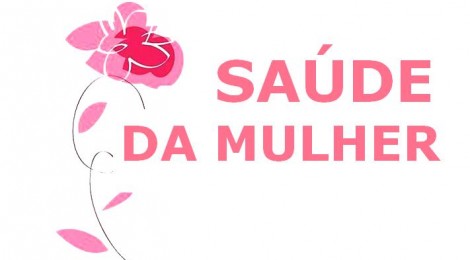 Liamara Bernardon Morillos
Estimativas da OMS
1.050.000 casos novos de câncer de mama/ano no mundo
Câncer mais comum entre as mulheres
471 mil casos novos de câncer de colo uterino/ano no mundo
2º tipo de câncer mais comum entre as mulheres
Quase 80% deles ocorrem em países 
em desenvolvimento.
Estimativas do INCA
Ano de 2006/Brasil
48.930 casos novos para câncer de mama
19.260 casos novos para câncer de colo uterino
Ano de 2012/Brasil
53 mil casos novos para câncer de mama
18 mil casos novos para câncer de colo uterino
No Rio Grande do Sul para o ano de 2012: 
4.610 casos novos para câncer de mama
850 casos novos para câncer de colo uterino.
Mulheres do Rio Grande do Sul são as segundas mais sujeitas ao câncer de mama no país, e Porto Alegre lidera ranking das capitais:
Estados*
Estados
1º Rio de Janeiro - 94,93
2º Rio Grande do Sul - 81,07
Casos por 100 mil mulheres
Capitais
1º Porto Alegre - 125,63
2º Rio de Janeiro - 121,75

Fonte: Zero Hora – 15/05/13
No sentido de garantir à sua detecção precoce, com a garantia de recursos diagnósticos adequados e tratamento oportuno percebeu-se a necessidade de implementar melhorias no âmbito da saúde do município de Estação.
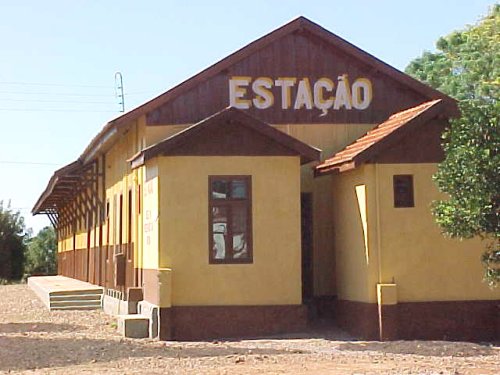 Descrição do Município de Estação
Área territorial: 98 Km²
Situa-se no Alto Uruguai, zona colonial de Erexim, no Estado do Rio Grande do Sul e pertence a 11ª Coordenadoria Regional de Saúde (CRS) de Erexim.
Dados do IBGE – 2010: 6011habitantes.
Descrição da UBS
Uma UBS urbana e mista com duas ESFs que cobrem 100% da população.  
 Composição das equipes
ESF 01
Médico
Enfermeiro
Técnico de enfermagem
6 ACSs
Odontólogo
ESF 02
Médico
Enfermeiro
Técnico de enfermagem
6 ACSs
Antes do início do projeto
Cobertura  74,4% para o preventivo de câncer de colo                   		                  uterino (CP em dia)
			       67%    para a prevenção do câncer de mama 			       (MG em dia)
Não havia   Fichas-espelhos
         		      Acompanhamento dos exames atrasados
                            Planejamento estratégico
                            Objetivos geral e específicos
                            Indicadores
                            Trabalho conjunto da equipe
Objetivos
Geral: Melhorar a detecção de câncer de colo de útero e de mama na UBS.
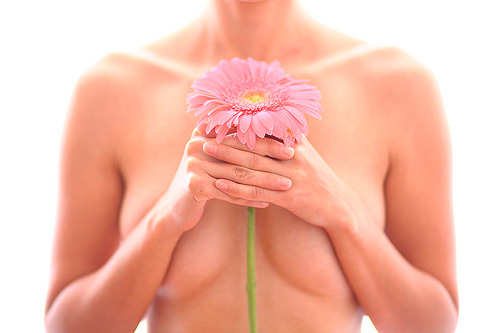 Metas
Câncer de colo uterino
Mulheres de 25 a 64 anos
Câncer de mama
Mulheres de 50 a 69 anos
Ampliar a cobertura de detecção precoce do câncer de colo e do câncer de mama para 90%.
Aplicar a periodicidade do rastreamento a 100% das mulheres que realizarem acompanhamento na UBS para o câncer de colo e câncer de mama.
Captar todas as mulheres da área de cobertura que nunca realizaram preventivo para câncer de colo uterino e mamografia.
Buscar 100% das mulheres faltosas à realização dos exames conforme periodicidade recomendada.
Implementar o Programa de prevenção do câncer de colo uterino e de mama na UBS.
Capacitar 100% dos profissionais para a prevenção do câncer de colo de útero e do câncer de mama.
Aumentar a coleta de amostras satisfatórias do CP de colo uterino em 100%.
Facilitar o acesso das mulheres ao resultado do CP de colo de útero e da mamografia.
Garantir a adoção de condutas terapêuticas conforme fluxogramas adotados pela UBS para 100% das mulheres.
Garantir referência e contra-referência para 100% das mulheres com exame CP alterado e mamografia alterada.
Manter registro da coleta de CP de colo uterino e realização da mamografia nas fichas-espelho e registro específico.
Realizar avaliação de risco em 100% das mulheres nas faixas etárias-alvo.
Orientar 100% das mulheres cadastradas sobre doenças sexualmente transmissíveis (DST) e fatores de risco para câncer de colo uterino e mama.
Realizar ações de promoção à saúde e prevenção de doenças a 100% das famílias das mulheres acompanhadas na UBS para a prevenção do câncer de colo de útero e de mama.
Avaliar a situação de risco e vulnerabilidade das famílias das mulheres.
Metodologia
1. Para ampliar a cobertura de detecção precoce do câncer de colo uterino e do câncer de mama foram desenvolvidas as seguintes ações:

Capacitamos novamente à equipe de saúde sobre ...

As ACSs convidaram as mulheres e agendaram os exames preventivos durante as VDs...
Os exames preventivos também foram agendados no momento em que a mulher chegou espontaneamente até a UBS, após o acolhimento e esclarecimento da necessidade de realizar os exames preventivos.
2. Para melhorar a adesão das mulheres à realização de CP de colo uterino e mamografia foram desenvolvidas as seguintes ações:
 Promoção de orientações específicas de forma verbal e através de folhetos educativos...

Garantido através de acordo com o gestor de saúde:
Mamografia
(prazo razoável)
Encaminhamentos para 
CP alterados
3. Para melhorar a qualidade do atendimento das mulheres que realizam detecção precoce de câncer de colo útero e de mama na UBS foram desenvolvidas as seguintes ações:

Feito o acolhimento na chegada da mulher à UBS por toda a equipe de saúde.

Agendamento de horários para que ela não tivesse que ficar muito tempo aguardando para ser atendida.
No momento da realização dos exames estivemos atentos para as queixas da mulher e possíveis alterações detectadas.

Dedicamos um tempo maior para a realização dos exames para que a mulher se sentisse segura e acolhida, conversando sobre as suas dúvidas e necessidades.

Mantivemos uma escuta ativa e simpática para detectar possíveis conflitos que envolvessem a mulher para poder ajudá-la nas suas necessidades íntimas.
4. Para melhorar registros das informações foram desenvolvidas as seguintes ações:

Atualizamos o cadastro das mulheres no SIAB.

Fizemos o registro dos exames realizados ...
5. Para mapear as mulheres de risco para câncer de colo de útero e de mama foram desenvolvidas as seguintes ações:

No momento que a mulher chegou à UBS, mantivemos um cadastro atualizado, assim como durante as VDs das ACSs.

O responsável pelo encaminhamento e recebimento dos resultados de exames na UBS esteve atento aos resultados dos exames preventivos...
O contato com as mulheres que tiveram resultados alterados foram feitos através ...

Sempre que a mulher veio em busca do resultado do exame, aproveitamos para ...
6. Para a promoção da saúde foram desenvolvidas as seguintes ações:

Orientações verbais e através de folhetos educativos no momento da realização dos exames, nas VDs e também nos grupos que foram feitos na comunidade, além dos grupos de caminhada, de gestantes e de relax, por toda a equipe de saúde.
7. Para realizar ações de promoção à saúde e prevenção de doenças nas famílias das mulheres foram desenvolvidas as seguintes ações:

Orientações verbais e através de folhetos educativos nas VDs, nos grupos que foram feitos na comunidade, além dos grupos de caminhada, de gestantes e de relax, por toda a equipe de saúde.
Logística
Adotamos o protocolo do MS/06. 
Utilizamos o prontuário clínico da mulher e implementamos as fichas-espelhos.
Listagem de todas as mulheres pelas ACSs por micro-área.
Revisão nos prontuários clínicos.
Capacitação da equipe de saúde.
Mapeamento das mulheres
Registro das informações
Atualização de dados no SIAB
Agendamento dos exames
Distribuição de folhetos informativos
Reunião com o gestor de saúde
Acolhimento
Agendamento de horários
Escuta ativa
Monitoramento das ações programadas
Reunião semanal da ESF.
Resultados
Colo uterino - Mulheres de 25 a 64 anos de idade 
Objetivo = 90% para essas metas

Residentes na área de cobertura da ESF com realização do CP do colo de útero na UBS.
	Meta alcançada = 100%
Com CP para câncer de colo uterino em dia
	Meta alcançada = 82,6%
Objetivos = 100% para essas metas
Com registro do resultado do último CP na ficha-espelho ou prontuário 
	Meta alcançada = 82,6%
Com resultados de CP com amostras satisfatórias  Meta alcançada = 100%
Com encaminhamentos conforme fluxograma de resultados de CP do de acordo com o protocolo/MS 
	Meta alcançada = 100%
Com avaliação de risco para câncer de colo uterino
	Meta alcançada = 82,6%
Com orientações sobre DSTs 
	Meta alcançada = 82,6%
Com orientações sobre fatores de risco para câncer de colo uterino
	Meta alcançada = 82,6%
Que receberam orientação quanto à detecção precoce do CA de colo
	Meta alcançada = 82,6%
Mama - Mulheres de 50 a 69 anos de idade
Objetivo = 90% para essas metas

Residentes na área de cobertura da ESF com realização de mamografia.
	Meta alcançada = 100%
Com CP em dia 
	Meta alcançada = 82%
Com mamografia em dia 
	Meta alcançada = 78%
Objetivo = 100% para essas metas
Com encaminhamento adequado para avaliação de mamas
	Meta alcançada = 82%
Com avaliação de risco para câncer de colo uterino 
	Meta alcançada = 82,3%
Com avaliação de risco para câncer de mama
	Meta alcançada = 82,8%
Com registro do resultado de mamografias na ficha-espelho ou prontuário
	Meta alcançada = 78%
Que receberam orientações sobre DSTs
	Meta alcançada = 82,8%
Que receberam orientações sobre os fatores de risco para câncer de mama 
	Meta alcançada = 82,8%
Que receberam orientação sobre rotinas para detecção precoce do CA de mama 
	Meta alcançada = 82,8%

As facilidades para desempenhar o projeto foram várias... 
As dificuldades encontradas foram...
Discussão
Antes da intervenção:
Os exames preventivos eram realizados sem a integração da ESF.
Não era feito um controle nos registros.
Não era avaliada a cobertura dentro das idades estabelecidas pelo MS.
Cada profissional de saúde trabalhava de forma isolada. 
Não era feito a busca ativa das faltosas.
Não havia preocupação com o acolhimento da mulher.
A intervenção proposta para a UBS propiciou: 
A ampliação da cobertura da atenção ao câncer de colo uterino e de mama.
A melhoria dos registros e a qualificação da atenção com destaque ao acolhimento.
A escuta e o acompanhamento da saúde mulher.
A capacitação para seguir as recomendações do MS relativas ao rastreamento, busca ativa e monitoramento das mulheres.
Promoveu o trabalho integrado de toda ESF, no acolhimento, na orientação, na captação e agendamento de exames preventivos...
Reorganizou as atividades da ESF, responsabilizando cada profissional para desempenhar o seu papel, de forma integrada.
Viabilizou a atenção a um maior número de mulheres, resgatando as que estavam em atraso com os exames e também as que nunca os haviam realizado.
Isto acabou tendo impacto também em outras atividades no serviço como melhoria dos registros e rotina de trabalho.
A melhoria do registro e do agendamento viabilizou a otimização da agenda. 
A classificação de risco para câncer de colo uterino e de mamas foram cruciais para apoiar a priorização do atendimento dos mesmos.
O impacto da intervenção ainda é pouco percebido pela comunidade, pois todo trabalho preventivo não tem resultados imediatos e sim, a longo prazo.
Apesar da ampliação da cobertura ter alcançado uma grande melhoria, ainda temos mulheres sem cobertura; coloca-se como dificuldades a falta de uma ACS numa das micro-áreas e o fato da UBS ser mista.

Tomando este projeto como exemplo, também se pretende implementar intervenções com foco em outras áreas de saúde, como o pré-natal, a saúde da criança, do adolescente, do adulto e do idoso.
Reflexão Crítica
O desenvolvimento do meu trabalho no curso em relação às minhas expectativas iniciais foi positivo...
O significado do curso para a minha prática profissional foi muito significativo...
Os aprendizados mais relevantes decorrentes do curso foram em relação ao câncer de colo de útero e de mama e de todo o trabalho estratégico desenvolvido para a sua promoção e prevenção...
“A mente que se abre a uma nova idéia jamais voltará ao seu tamanho original”. 
(Albert Einstein)